J
Doctrine and Covenants
Popsicle Stick Figures
The J List
James
D&C 27:12-13; 128:20; Matthew 4:21
J
George James
D&C 52:38
Jacob
D&C 27:10; 132:37
Jeremy 
Priesthood connection to Moses
D&C 84:9-10
J
Jared
Moses 6:20-21; 107:47,53
Vienna Jaques/Jacques
D&C 90:28-31
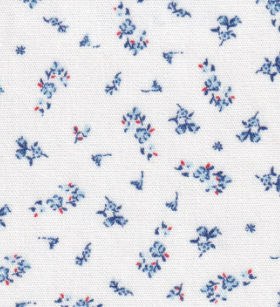 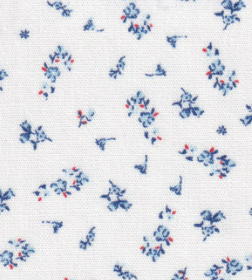 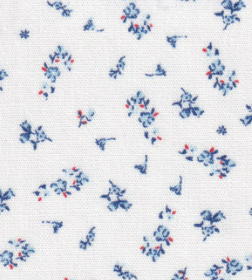 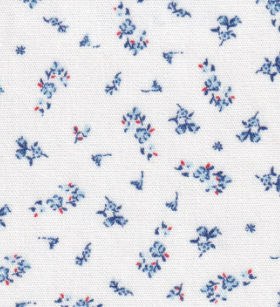 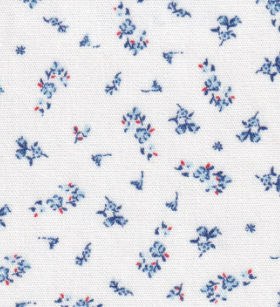 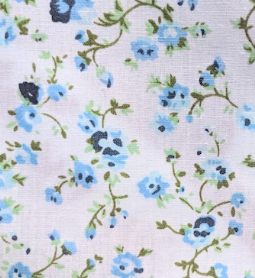 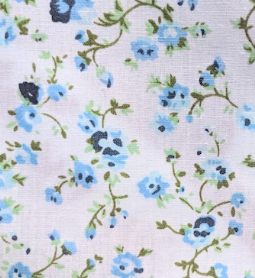 Jesse/Ephrim/ Father of David
Ruth 4:17, 22; D&C 113:1-2
Jethro
D&C 3:1; 4:18; 84:6-7
J
Jesus Christ
D&C 19:1-4; 23-24
Aaron Johnson
D&C 24:132
J
John the Beloved/Revelator
D&C 7; 13; 128:20; Mark 4:21-22
John the Baptist
John 1:29-34; D&C 84:27; 27:7
J
Luke S. Johnson
Son of John Johnson
D&C 68:7; 75:9-12; 102:3, 34
Lyman E. Johnson
Son of John Johnson D&C 68:7; 75:14
Elsa
Wife of John Johnson
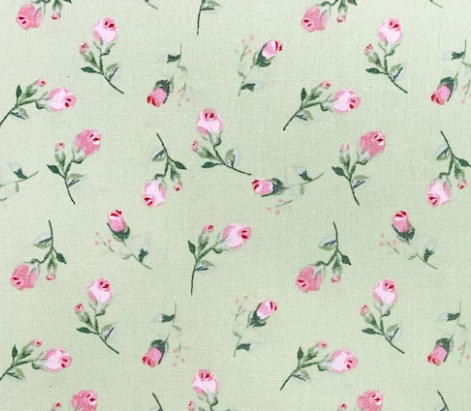 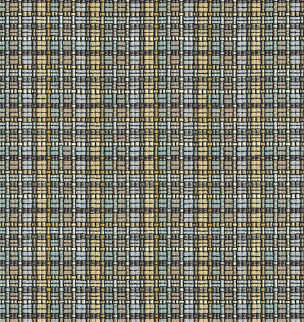 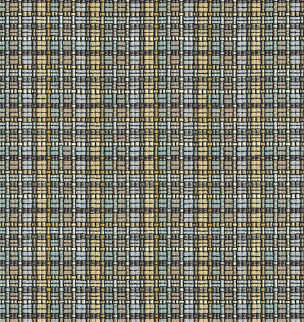 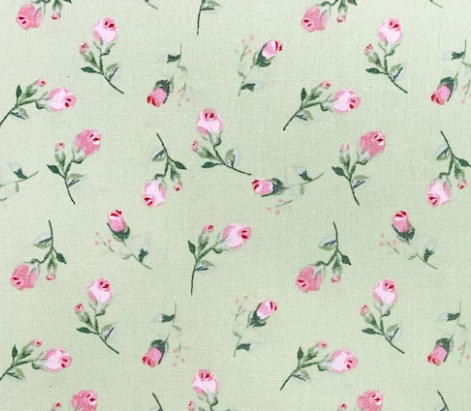 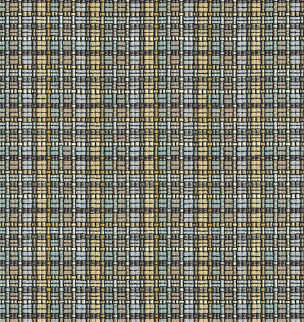 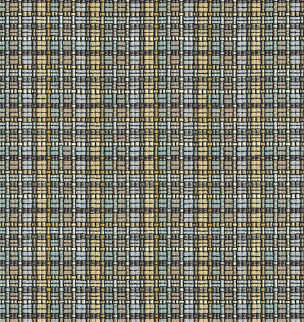 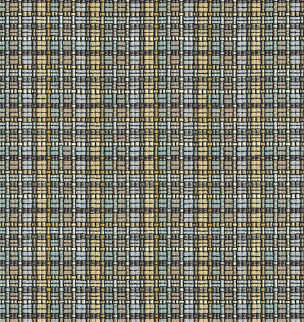 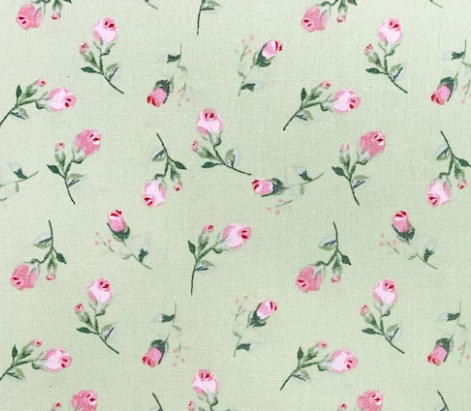 John Johnson 
HC 1:353; D&C 96:6-9; 104:24, 34
Joseph
D&C 98:32-33
Judah
Gen. 29:35, 37:26-27
D&C 133:35
J
Joseph Smith see “S List”
James
D&C 27:12-13; 128:20; Matthew 4:21
J
George James
D&C 52:38
Jacob
D&C 27:10; 132:37
Jeremy 
Priesthood connection to Moses
D&C 84:9-10
J
Jared
Moses 6:20-21; 107:47,53
Vienna Jaques/Jacques
D&C 90:28-31
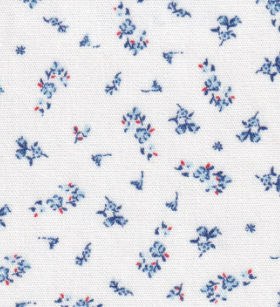 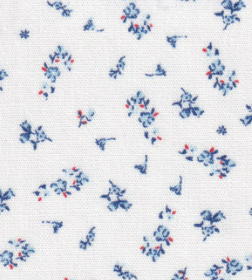 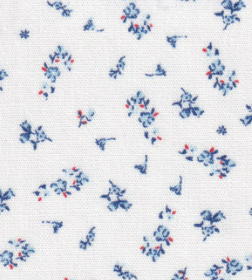 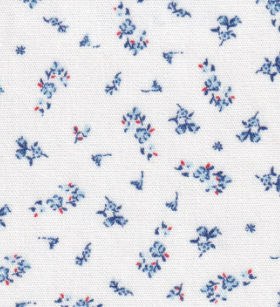 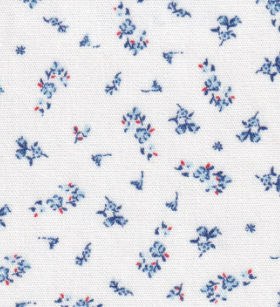 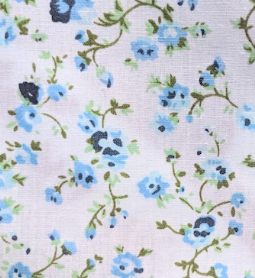 Jesse/Ephrim/ Father of David
Ruth 4:17, 22; D&C 113:1-2
Jethro
D&C 3:1; 4:18; 84:6-7
J
Jesus Christ
D&C 19:1-4; 23-24
Aaron Johnson
D&C 24:132
J
John the Beloved/Revelator
D&C 7; 13; 128:20; Mark 4:21-22
John the Baptist
John 1:29-34; D&C 84:27; 27:7
J
Luke S. Johnson
Son of John Johnson
D&C 68:7; 75:9-12; 102:3, 34
Lyman E. Johnson
Son of John Johnson D&C 68:7; 75:14
Elsa
Wife of John Johnson
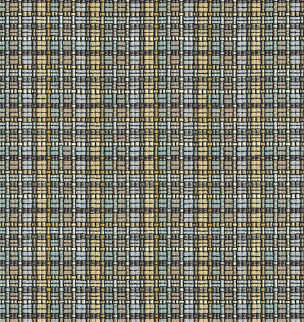 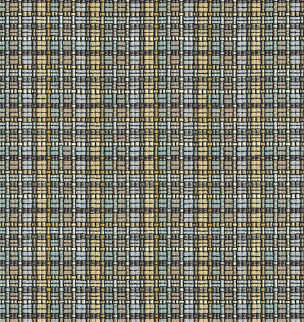 John Johnson 
HC 1:353; D&C 96:6-9; 104:24, 34
Joseph
D&C 98:32-33
Judah
Gen. 29:35, 37:26-27
D&C 133:35
J
Joseph Smith see “S List”